A Comparison of the Sensory Experience, Health Values, and Environmental Values of Plant-Based Meal Choosers vs Meat-Based Meal Choosers
Elizabeth Rogers, Dr. Jonathan Kershaw
Bowling Green State University, Department of Public and Allied Health
Results
Results
Introduction
By encouraging plant-based eating, individuals can gain nutritional value, increase their food security, and improve their health without depleting natural resources 
Plant-based foods typically require fewer resources to produce and have a smaller impact on the environment compared to animal-based foods
To increase plant-based meal consumption, a consumer’s ideologies and sensory appeals must be understood. By acknowledging an individual’s desires, plant-base food providers will be able to accurately target their customers.
Table 2: A comparison of the food choice motives among meat choosers and vegan choosers. Data analysis showed an a positive association between vegan choosers and caring for animal welfare. (p<0.05). Additionally, this study revealed that vegan choosers are less likely to care about the price of food as compared to meat choosers (p<0.05).
a.
b.
d.
c.
Objective
The objective of this study is to characterize meat choosers versus vegan choosers by comparing sensory experience and food choice values and motives.
Discussion
Contrary to our hypothesis, the health and environmental motives were not different among vegan choosers and meat choosers. 
A significant difference in animal welfare and price of products was found between vegan and meat choosers. Vegan choosers were more likely to care about the animal welfare than meat choosers. They were also more willing to pay more for their food as compared to meat choosers. These findings were interesting because, as previously mentioned, vegan and vegetarians were screened out from the study. 
This information can be applied to target marketing for plant-based products. Messaging about animal welfare is more likely to be an effective marketing strategy to encourage plant-based product consumption as opposed to messaging about the environment and an individual’s health.
This study also reveals that sensory attributes effect product choice.  A participants meal choice was associated with how much they liked the taste and texture of the sample they tried. This information suggests that to accurately target and influence meat eaters to choose plant-based foods, product developers need to imitate meat characteristics in their products.
This study was limited by the homogenous student demographic that was chosen. There was not a significant difference detected in the involvement or self-reported behaviors of vegan choosers and meat choosers.  Among both groups, involvement in healthy eating was significantly higher than involvement in sustainable eating.
Methods and Materials
Consumer panelists were recruited from Bowling Green State University. Vegan and vegetarians, individuals under the age of 18, and individuals with allergies or loss of taste/smell were excluded from the study (n=66,43 females, average age 22)
With the assistance of BGSU dining services, consumers were served two sample tacos, one vegan and one meat-based, in a counter-balanced order. Participants were informed which taco they were tasting. 
Participants used their own device to complete a survey.
Four sensory questions, using a 9-point hedonic scale, were used to measure the degree of consumer liking for each taco sample.
Food choice motives were evaluated 7-point agreement scale
A 5-point scale was used to measure the panelists involvement in sustainable and healthy eating, and self-reported sustainable and healthy behavior
Participants chose a free meal at the end of the study, either vegan tacos or meat tacos. The choice of the incentive was used to categorize participants
Data was analyzed in SPSS using repeated measures general linear model. Taco type was set as the within-subjects variable and their choice of meal was the between-subjects variable.
Figure 1: A comparison of the (a) overall liking, (b) taste, (c) appearance, and (d) texture of each taco sample, vegan and meat, for vegan choosers and meat choosers was analyzed. Figure 1a and Figure 1b show significant interactions (p<0.001). Vegan choosers were more likely to score the overall liking (Figure 1a) and the taste liking (Figure 1b) higher for vegan tacos than the meat tacos. Meat choosers were more likely to score the overall liking (Figure 1a) and the taste liking (Figure 1b) higher for meat tacos than the vegan tacos. Figure 1c showed that neither of the two groups liked the appearance of one taco more than the other nor was there a significant interaction of the taco appearances among the two groups. Figure 1d shows that both vegan choosers and meat choosers like the texture of the meat taco better than the vegan taco (p<0.05), however, a significant interaction was also detected (p<0.05). Vegan choosers were more likely to score the texture of the vegan tacos higher than the meat tacos and meat choosers were more likely to score the texture of the meat tacos higher than the vegan tacos. A significant (p<0.05) TACO*CHOICE interaction was detected for overall liking, taste liking, and appearance liking, suggesting a strong relationship between sensory ratings and choice of taco.
Table 1: A comparison of involvement in healthy eating, self-reported healthy eating, involvement in sustainable eating, and self-reported sustainable eating between vegan choosers and meat choosers. There was not a significant difference detected in the involvement or self-reported behaviors of vegan choosers and meat choosers.  However, among both groups, involvement in healthy eating was significantly higher than involvement in sustainable eating.
Acknowledgements
Contact Information
Funding Sources
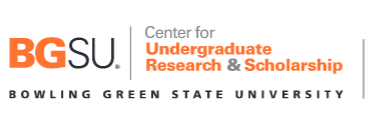 BGSU Dining Services
Paige Wagner
Faculty:
Dr. Jonathan Kershaw
jkersha@bgsu.edu
(419)372-4579
Student:
Elizabeth Rogers
emroger@bgsu.edu
440.454.4738
There were no differences detected in the characteristics of sustainability/health involvement or sustainability/health self-reported behaviors between those that chose vegan and those that chose meat.  Among both groups, vegan choosers and meat choosers, involvement in healthy eating was significantly higher (p <0.01) than involvement in sustainable eating, but there was no difference in self-reported healthy eating and sustainable eating.


Sensory data revealed that meat choosers liked the taste and texture of meat tacos significantly more (p <0.01) than vegan tacos. There was no significant difference detected for the taste or texture between vegan and meat tacos for the vegan choosers